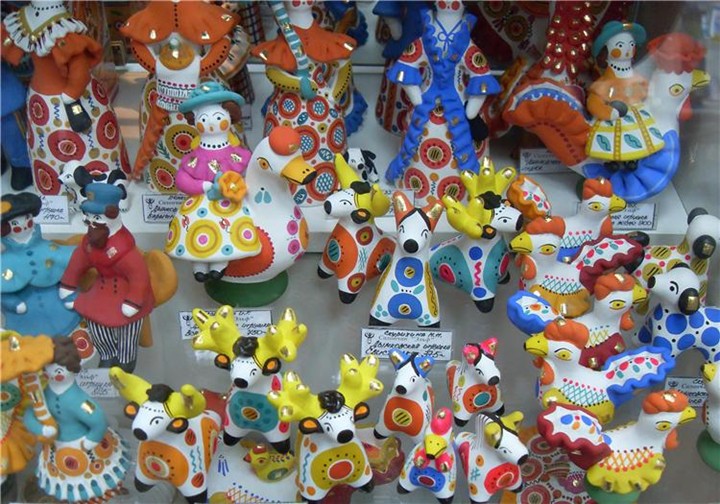 Дымковская игрушка
Выполнила: Чепайкина Юлия Васильевна
воспитатель ГБДОУ д/с № 12
Река Вятка. На том берегу располагалась раньше Дымковская Слободка
Дымковская Слободка сегодня